High School presentation
Student Services
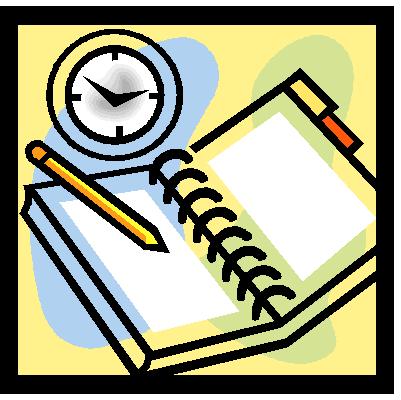 Schedule Changes
We are NOT changing electives or teachers.
We are only changing schedules for students that are...
missing a required course
already took the course
Attendance
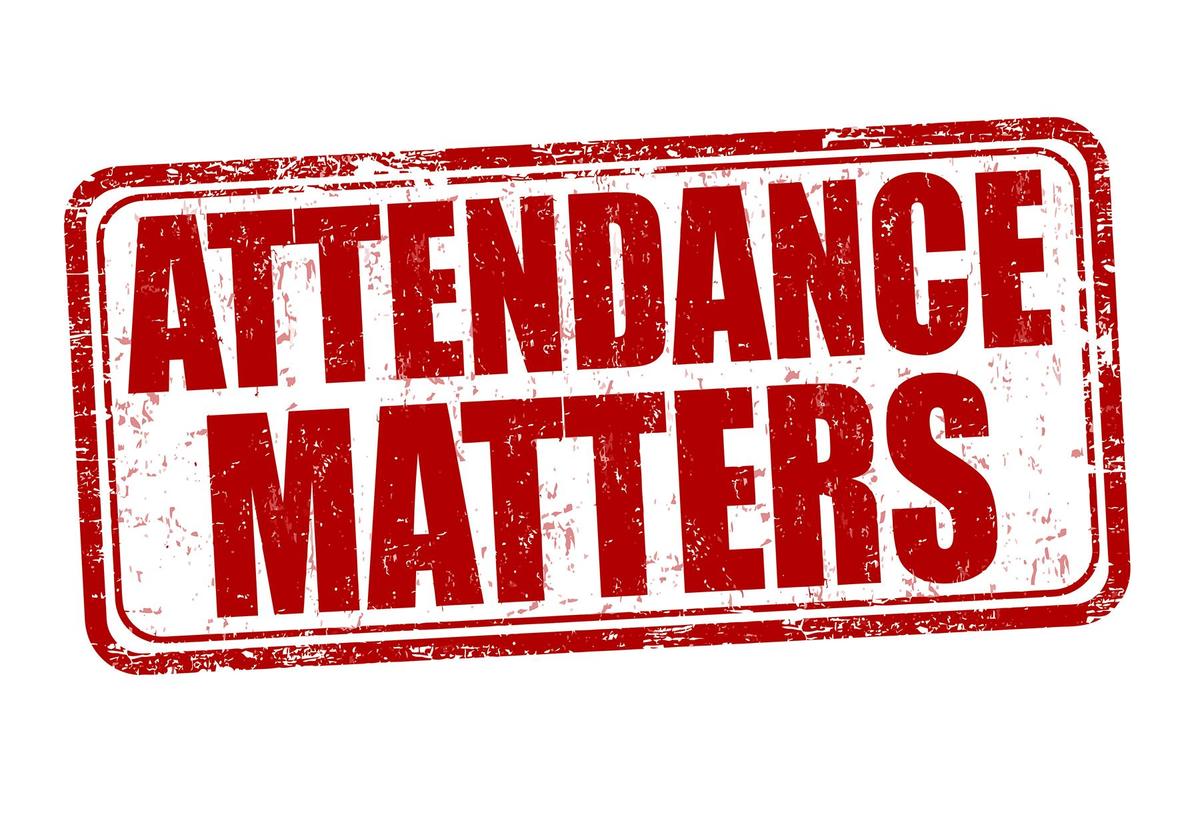 10 unexcused absences within a 90-calendar period. The Truancy Process Begins...
Home visit by social worker, referral to The Parent Academy or Family Intervention. 
Your Driver's License can be at risk of being suspended.
If you have a permit, missing school can prevent you from getting a Driver's License.
Attendance
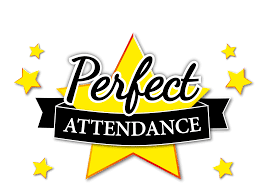 You will have to repeat current grade level if you have... 
More than 10 excused absences in a school calendar year 
Tardiness 
20 or more cumulative tardies, students will not be allowed to participate in the following...
Interscholastic competitions
Performances
Graduation Requirements
5-point rule
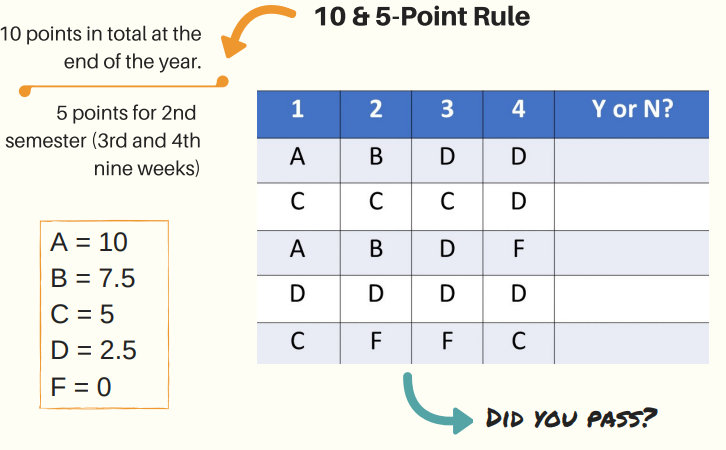 Career Shines
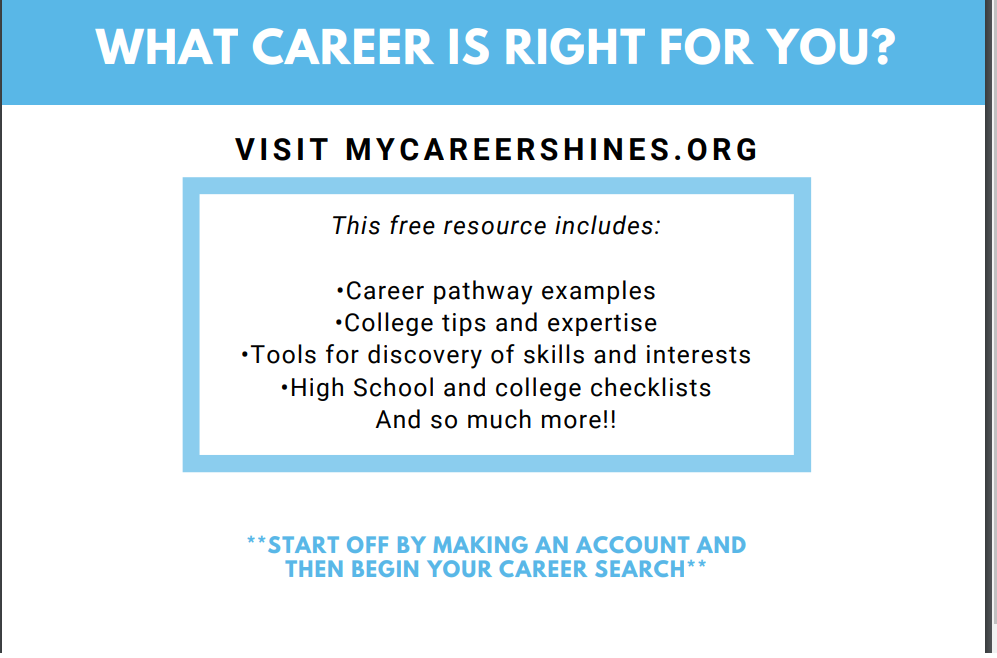 Florida Gold Seal 
Vocational Scholars
Contact Information
Bright Futures (OSFA)
Number : 1-888-827-2004
Website : floridastudentfinancialaidsg.org
Email : osfa@fldoe.org
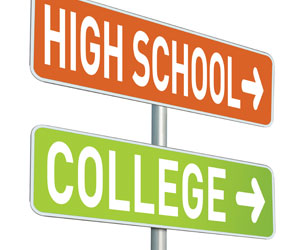 Advantage on your college apps
Graduate with your AA before you graduate high school!!
You cannot have any C’s in your classes
Submit your course history prior to registering for any of your classes
Dual Enrollment
College Corner
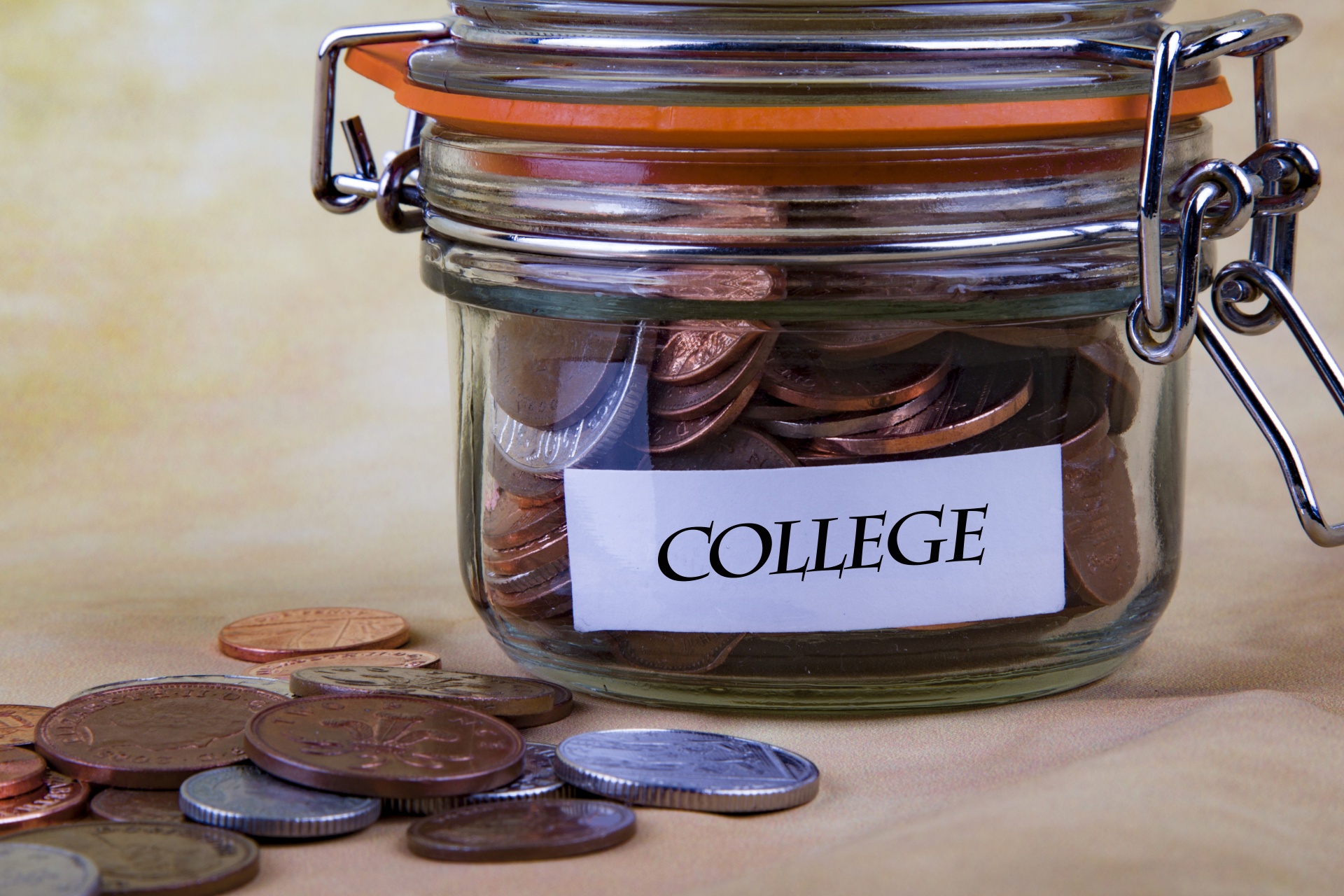 College corner
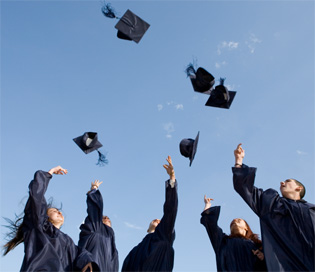 What is bullying?
Bullying is repetitive, aggressive behavior that is intentional and involves an imbalance of power and strength. 
Bullying can take many forms such as: physical, verbal, cyberbullying, and nonverbal or emotional bullying. 
Being bullied in school can affect student's engagement and learning in school.  
Bullying can be a sign of other serious antisocial behavior. 
Bullying creates a climate of fear and disrespect in schools and has a negative impact on student learning.
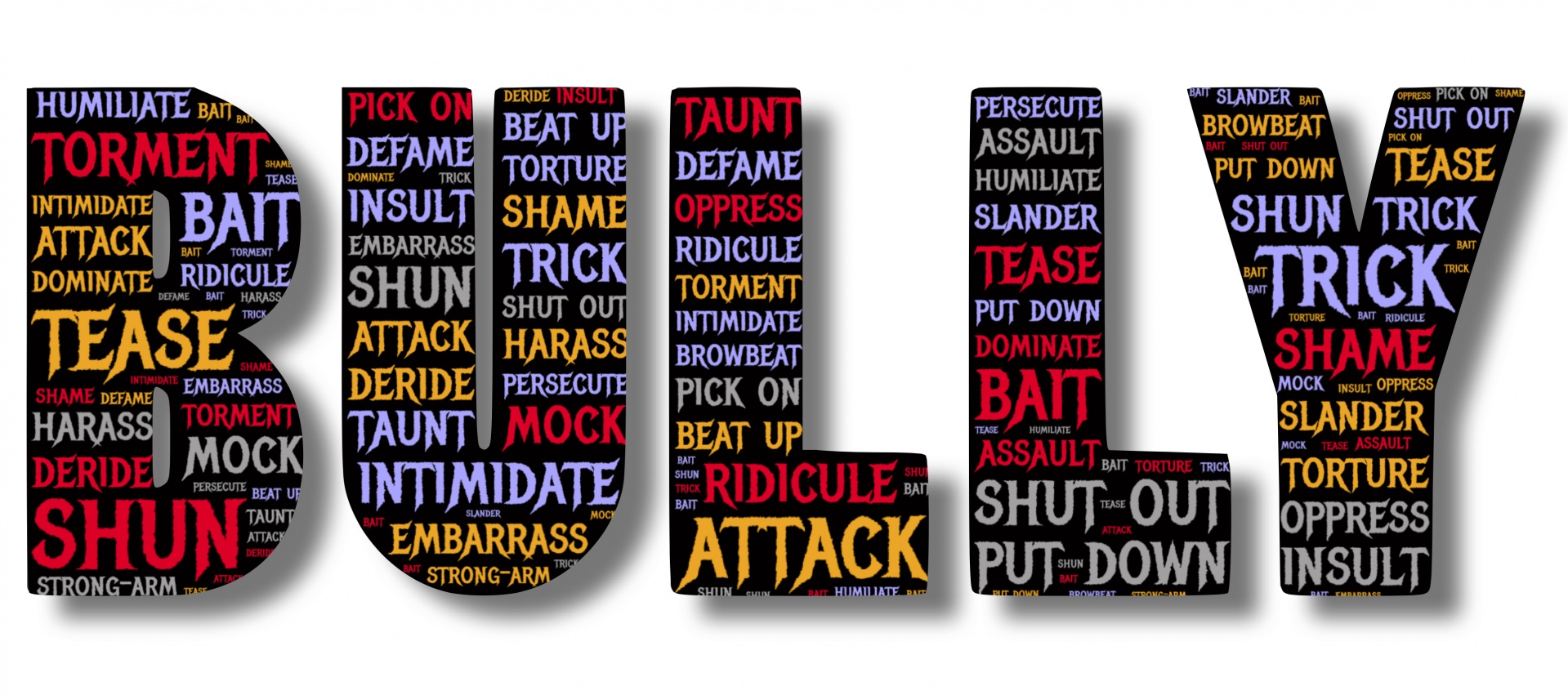 Bullying is Prohibited...
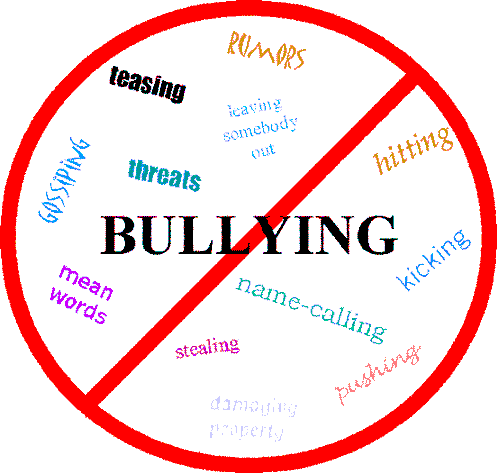 During any education program or activity conducted by Mater
During any school-related or school-sponsored program or activity
Through the use of any electronic device or data while on school grounds or on a school bus, computer software that is accessed through a computer, computer network of a school or M-DCPS. 
This includes threats made outside of school hours, which are intended to be carried out during any school-related or school-sponsored program or activity, or on a school bus.
COUNSELING STAFF
Contact us
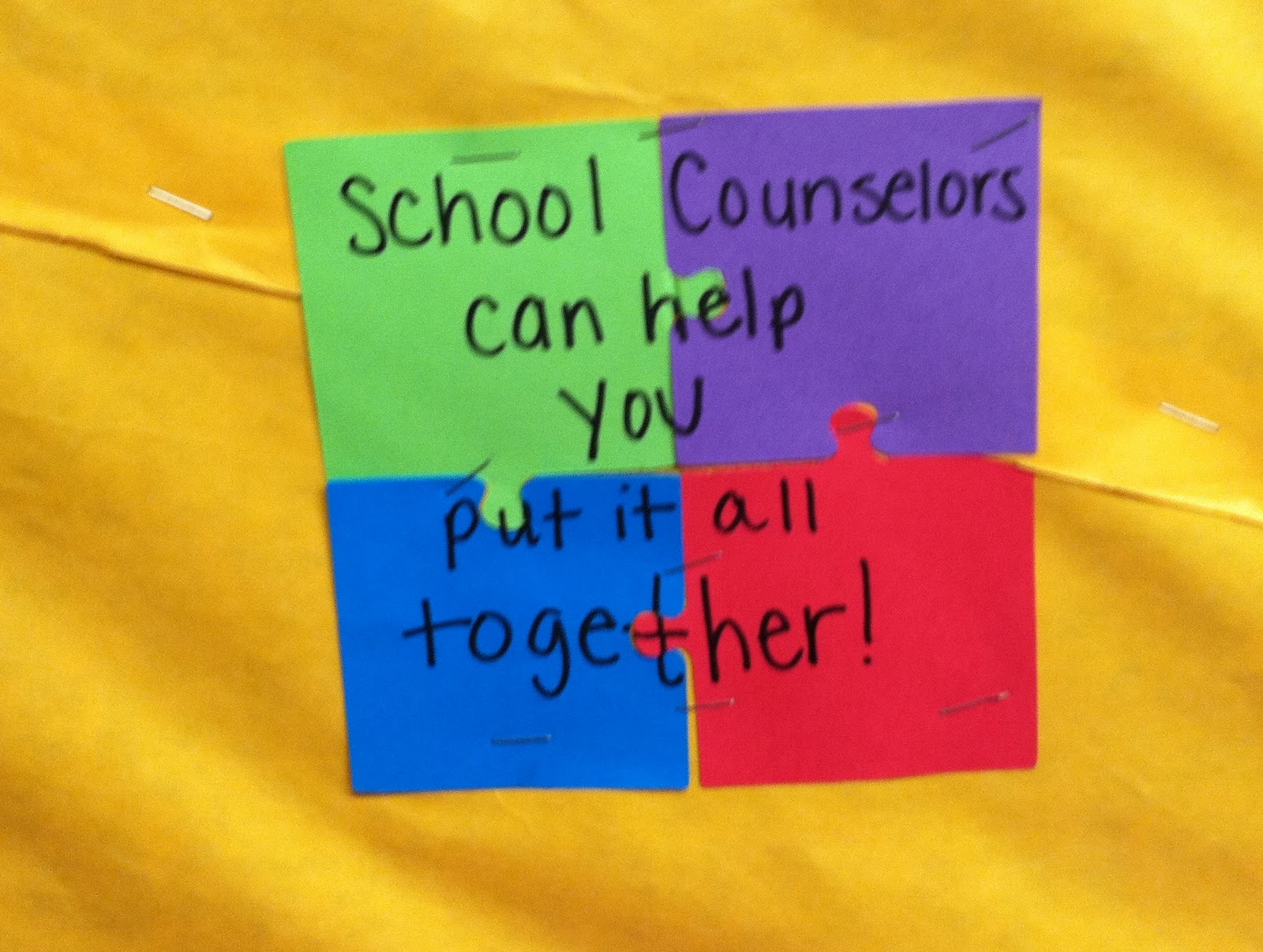 CAP Advisor 
Tere Olivert 
Tolivert@materlakes.org
9th and 10th Grade Counselor 
Patricia Bobea 
pbobea@materlakes.org
11th and 12th Grade Counselor 
Gilma Castillo 
gcastillo@materlakes.org